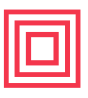 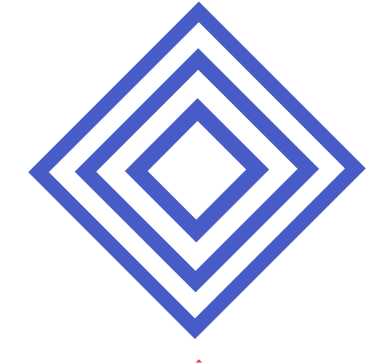 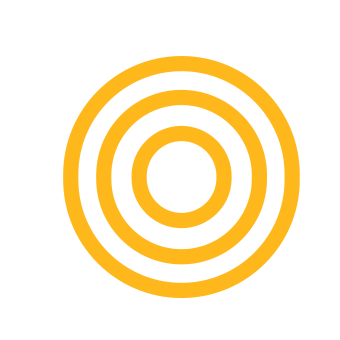 خطة الدرس
ربطة العنق بطباعة ثلاثية الابعاد
ربطة العنق بطباعة ثلاثية الابعاد
المنطقة: التكنولوجيا 	العمر 10-7

وصف:
في هذا الدرس ، سوف يتعرف المشاركون على برنامج تصميم نماذج ثلاثية الابعاد حديثة (SolidWork App for kids) لإنشاء و تصميم نموذج  ربطة عنق ثلاثي الابعاد.
سيتم تعريف المشاركين بمفهوم الطباعة ثلاثية الابعاد و تعلم المزيد عن برنامج (SWAPP) وتصميم العديد من ربطات العنق ثلاثية الابعاد ثم استخدام آلة الطابعة ثلاثية الابعاد لطباعة نماذجهم.
تحدي التصميم الهندسي: تخطط مها للدخول في مسابقة لتصميم الأزياء وهي تفكر في ابتكار أزياء فريدة ومميزة من خلال دمج التصميم الحديث مع التكنولوجيا ، وهي تطلب مساعدتكم لتزويدها بتصميمات عصرية للموضة

أهداف الدرس:
بعد الجلسة سيتمكن الطلاب من:
شرح ماهية النمذجة و الطباعة ثلاثية الأبعاد.
توظيف الميزات الأساسية لبرنامج SWAPP لتصميم نماذج ثلاثية الأبعاد.
تشغيل و إستخدام طابعة ثلاثية الأبعاد.
إنشاء ربطة عنق ثلاثية الأبعاد.
التعرف على برنامج Cura

الأدوات: كمبيوتر, اتصال إنترنت, طابعات ثلاثية الأبعاد.
المواد: خيوط الطباعة, أجزاء مطبوعة ثلاثية الأبعاد.
البرامج: SWAPP - https://www.swappsforkids.com/educators/
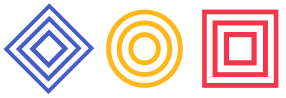 Studio56.qa
ربطة العنق بطباعة ثلاثية الابعاد
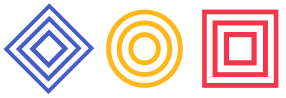 Studio56.qa
ربطة العنق بطباعة ثلاثية الابعاد
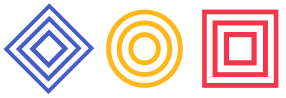 Studio56.qa